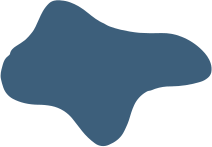 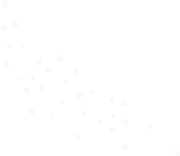 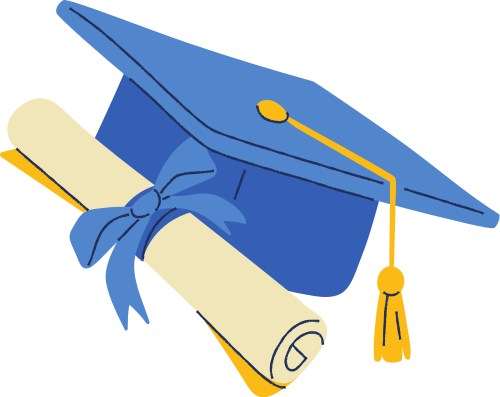 CHÀO MỪNG CÁC EM ĐẾN VỚI BUỔI HỌC NGÀY HÔM NAY!
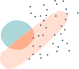 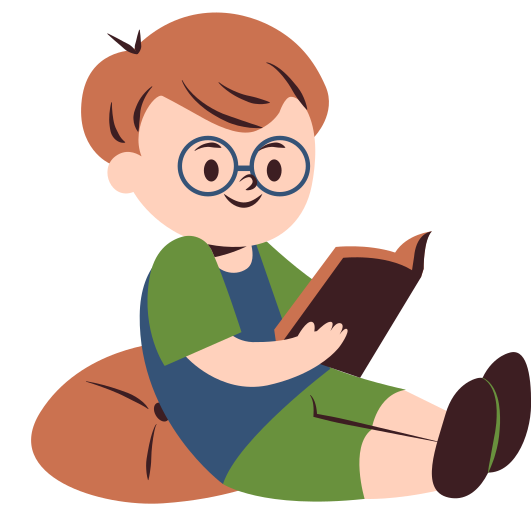 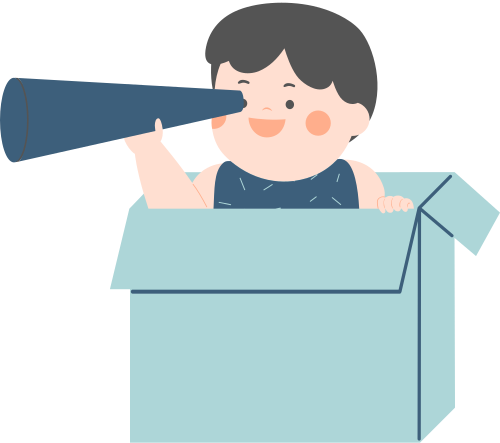 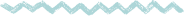 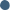 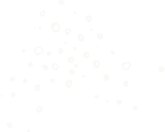 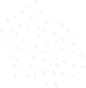 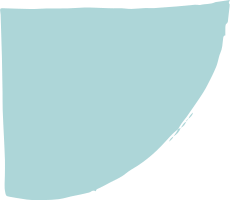 KHỞI ĐỘNG
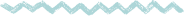 Các bạn lớp 7A quyên góp tiền mua vở và bút bi để ủng hộ học sinh vùng lũ lụt. Giá mỗi quyển vở là 6000 đồng, giá mỗi chiếc bút bi là 3000 đồng.
Nếu mua 15 quyển vở và 10 chiếc bút bi thì hết 120 000 đồng.
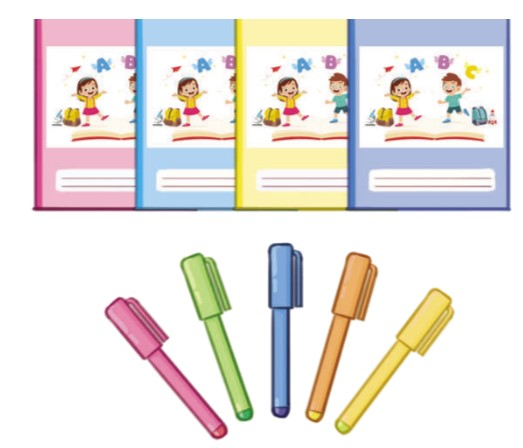 Nếu mua 12 quyển vở và 18 chiếc bút bi thì hết 126 000 đồng.
 Có thể sử dụng một biểu thức để biểu thị số tiền mua a quyển vở và b chiếc bút bi được không?
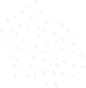 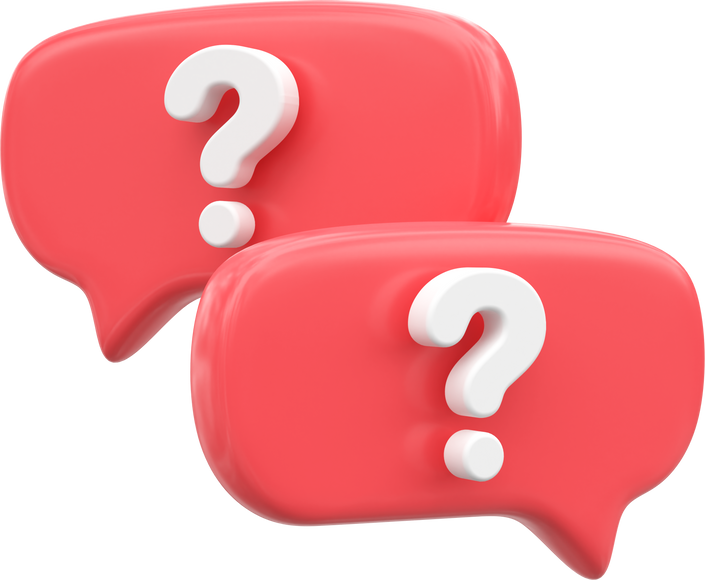 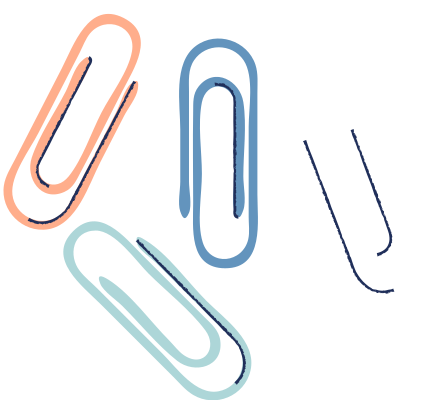 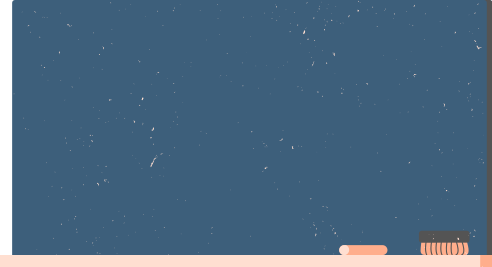 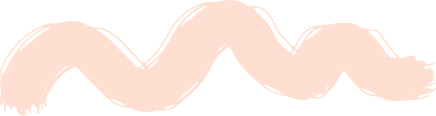 CHƯƠNG VI: BIỂU THỨC ĐẠI SỐ
BÀI 1: BIỂU THỨC SỐ. 
BIỂU THỨC ĐẠI SỐ
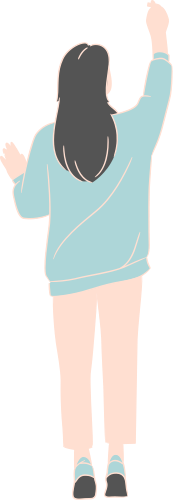 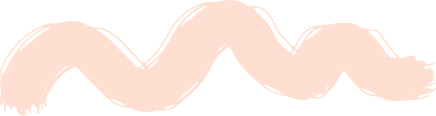 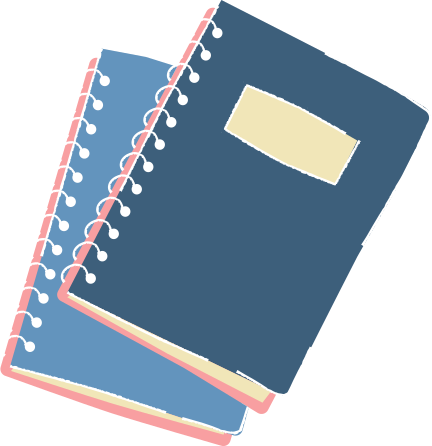 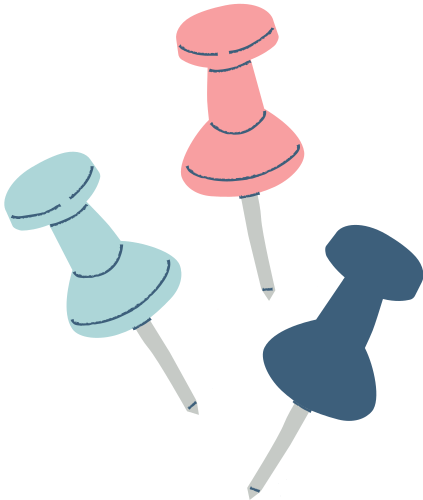 NỘI DUNG BÀI HỌC
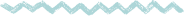 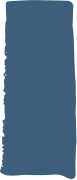 1
Biểu thức số
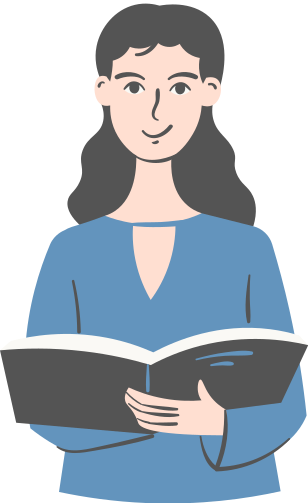 2
Biểu thức đại số
3
Giá trị của biểu thức đại số
1
Biểu thức số
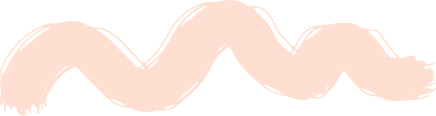 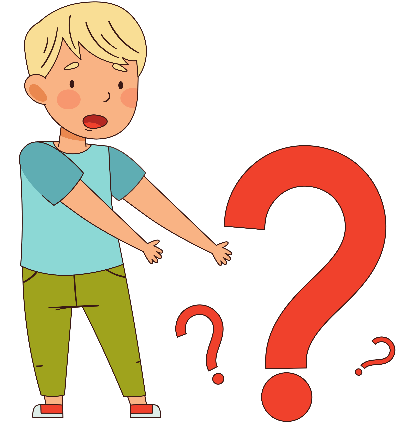 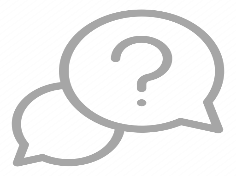 HĐ 1:
Xác định các số và các phép tính có trong mỗi biểu thức
Trừ, cộng, nhân
100; 20; 3; 30; 1,5
Cộng, nhân
Nhân, chia
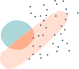 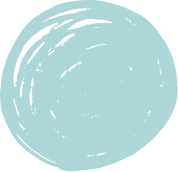 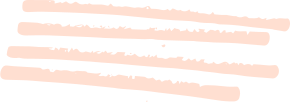 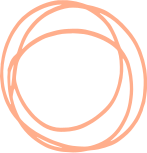 NHẬN XÉT
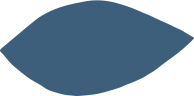 Các số được nối với nhau bởi dấu các phép tính (cộng, trừ, nhân, chia, nâng lên luỹ thừa) tạo thành một biểu thức số. Đặc biệt, mỗi số cũng được coi là một biểu thức số.
Trong biểu thức số có thể có các dấu ngoặc để chỉ thứ tự thực hiện các phép tính.
Khi thực hiện các phép tính trong một biểu thức số, ta nhận được một số. Số đó được gọi là giá trị của biểu thức số đã cho.
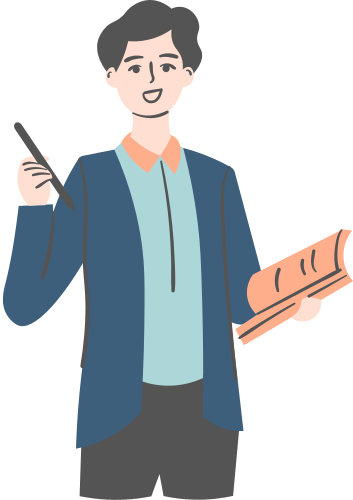 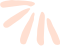 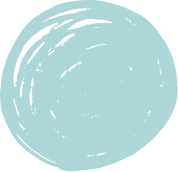 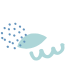 Ví dụ 1 (SGK – tr41)
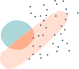 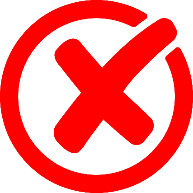 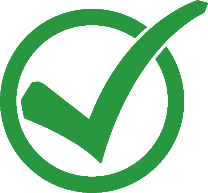 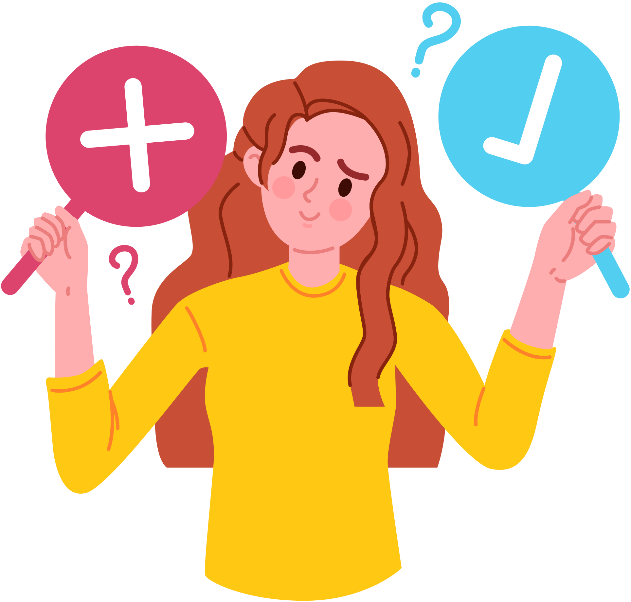 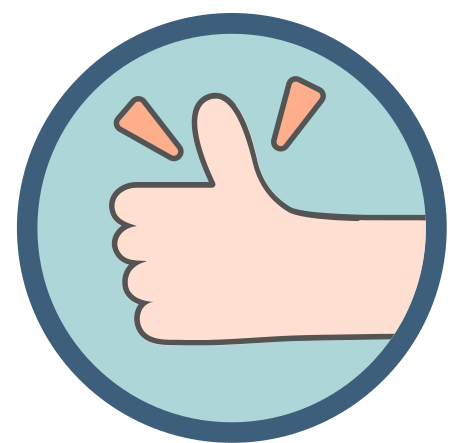 Ví dụ 2 (SGK – tr41)
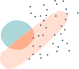 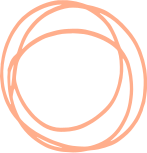 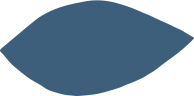 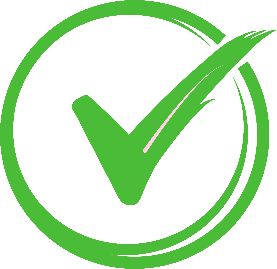 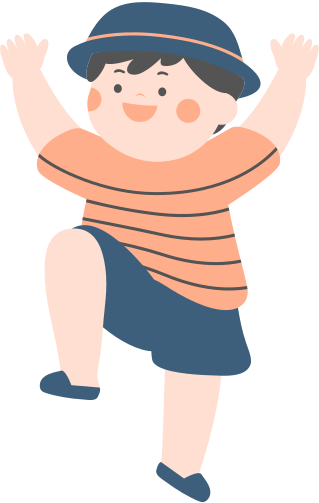 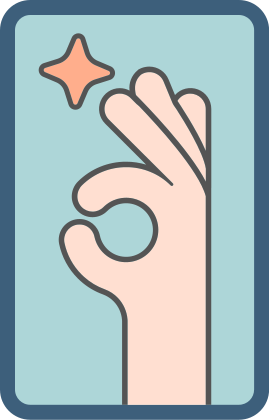 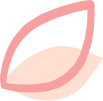 LUYỆN TẬP 1
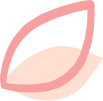 Trong các phát biểu sau, phát biểu nào đúng, phát biểu nào sai?
a) 12.a không phải là biểu thức số.
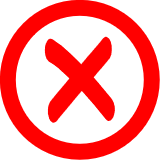 b) Biểu thức số phải có đầy đủ các phép tính cộng, trừ, nhân, chia, nâng lên lũy thừa.
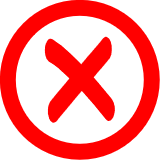 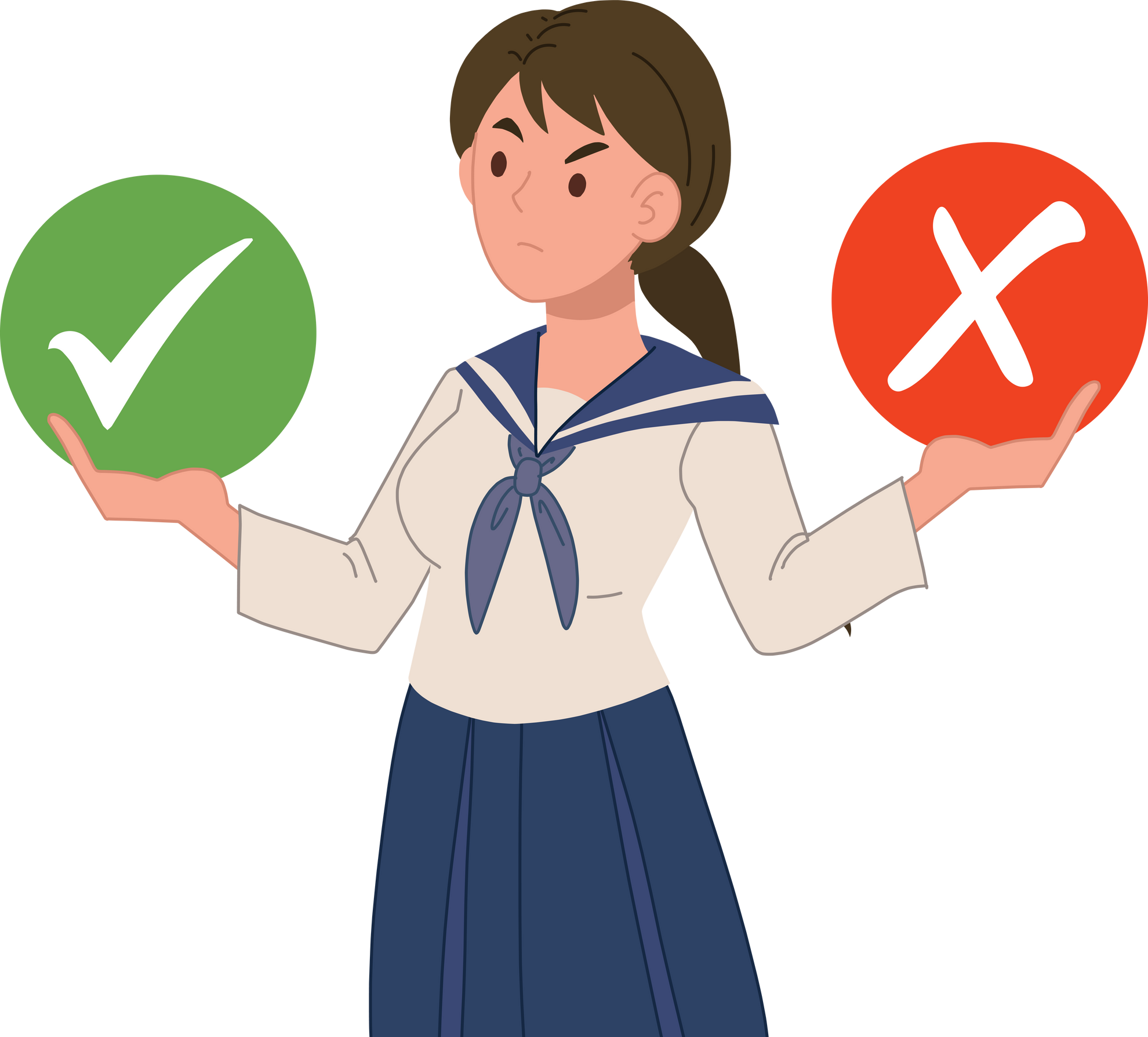 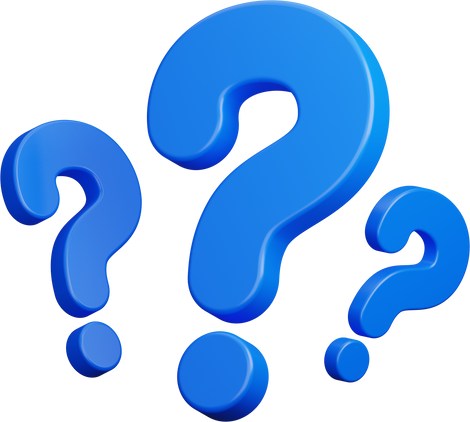 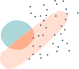 Ví dụ 3 (SGK – tr41)
Viết biểu thức số biểu thị:
a) Thể tích của hình lập phương có độ dài cạnh là 6 cm;
b) Diện tích của hình thang có độ dài các cạnh đáy là 3 cm,4 cm và chiều cao 5 cm.
Giải
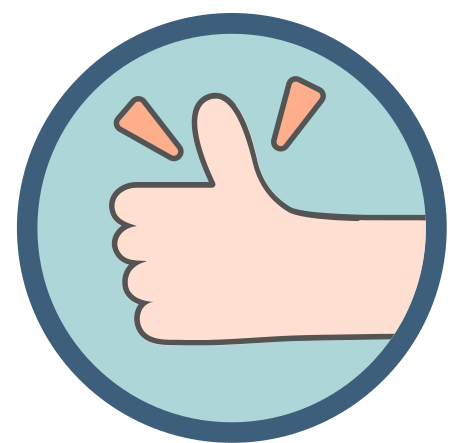 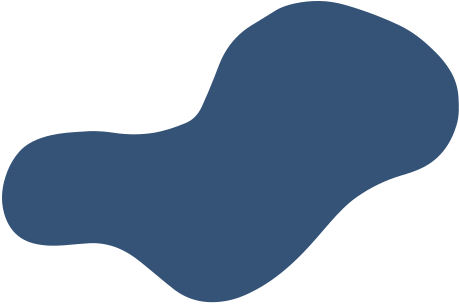 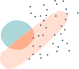 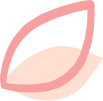 LUYỆN TẬP 2
Viết biểu thức số biểu thị:
a) Diện tích của hình tam giác có độ dài cạnh đáy là 3 cm, chiều cao tương ứng là 5 cm;
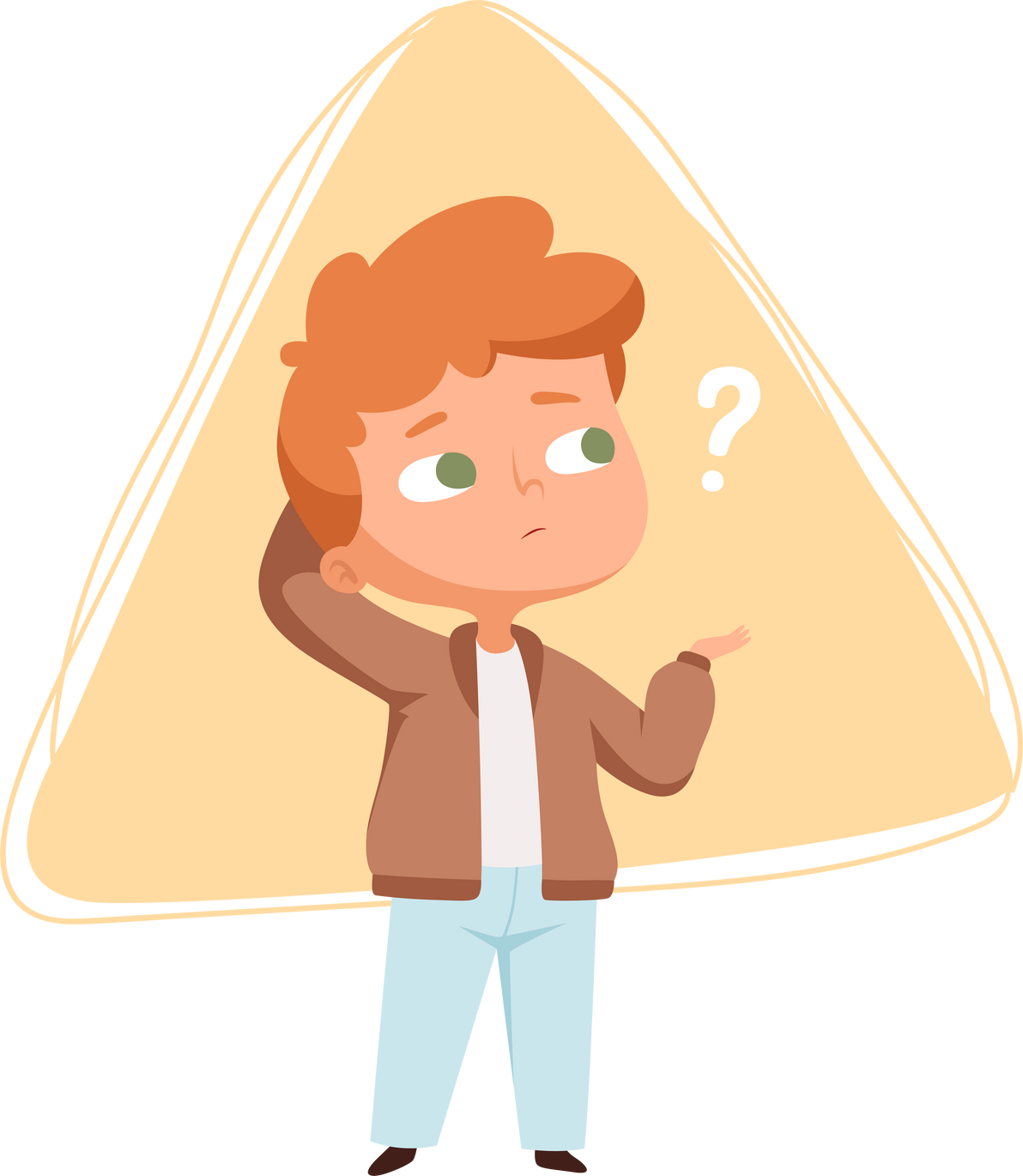 b) Diện tích của hình tròn có bán kính là 2 cm.
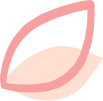 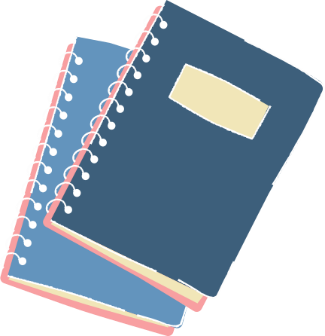 2
Biểu thức đại số
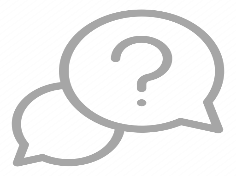 Viết biểu thức biểu thị:
HĐ 2:
a) Diện tích của hình vuông có độ dài cạnh là x (cm);
b) Số tiền mà bác An phải trả khi mua x (kg) gạo nếp và y (kg) gạo tẻ, biết giá 1 kg gạo nếp là 30000 đồng và giá 1 kg gạo tẻ là 16000 đồng.
Giải
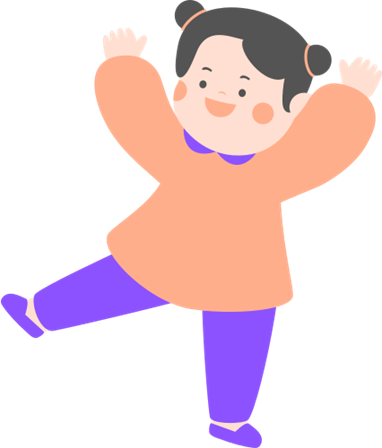 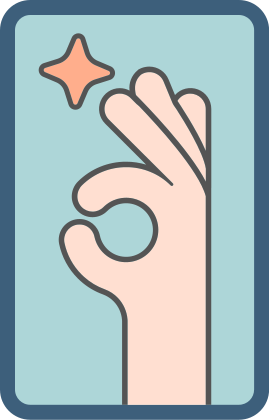 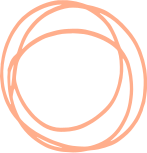 NHẬN XÉT
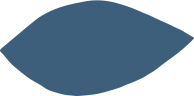 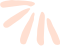 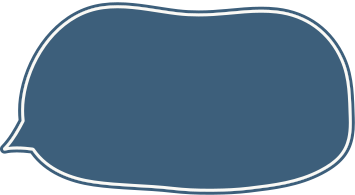 Các số, biến số được nối với nhau bởi dấu các phép tính cộng, trừ, nhân, chia, nâng lên luỹ thừa làm thành một biểu thức đại số. Đặc biệt, biểu thức số cũng là biểu thức đại số.
Trong biểu thức đại số có thể có các dấu ngoặc để chỉ thứ tự thực hiện các phép tính.
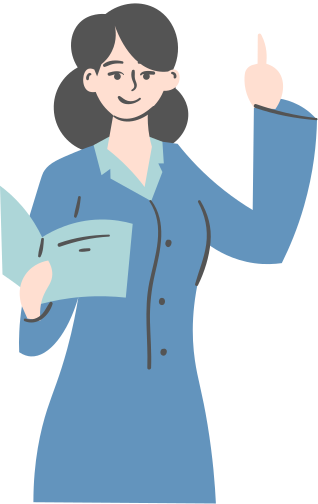 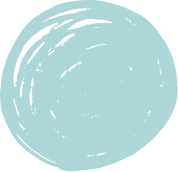 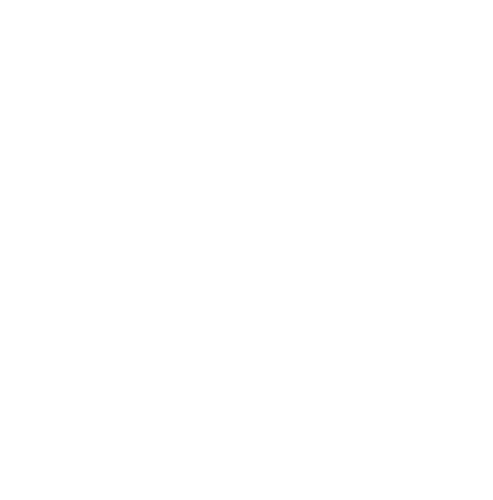 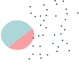 CHÚ Ý
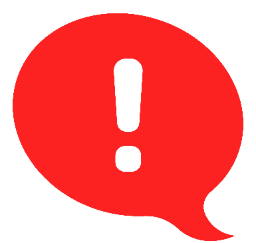 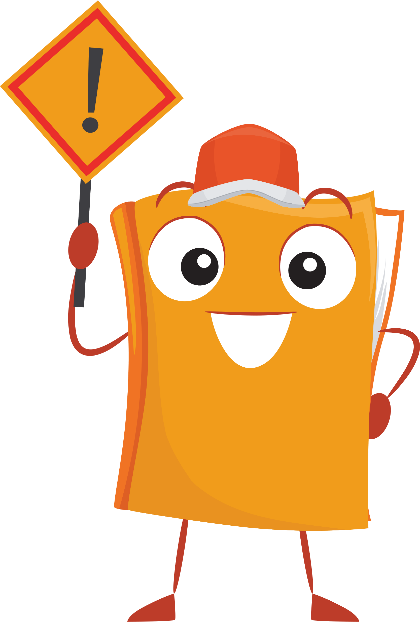 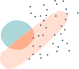 Ví dụ 4 (SGK – tr43)
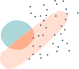 Trong các phát biểu sau, phát biểu nào đúng, phát biểu nào sai?
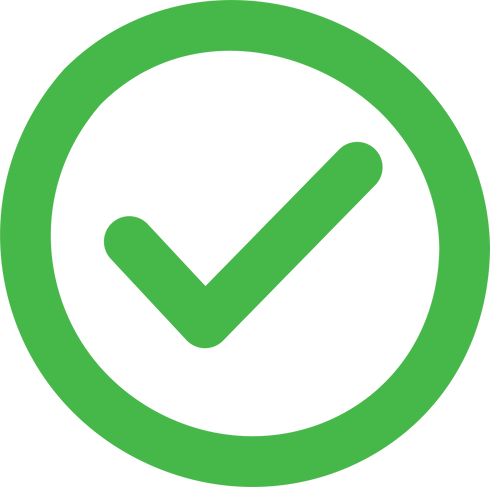 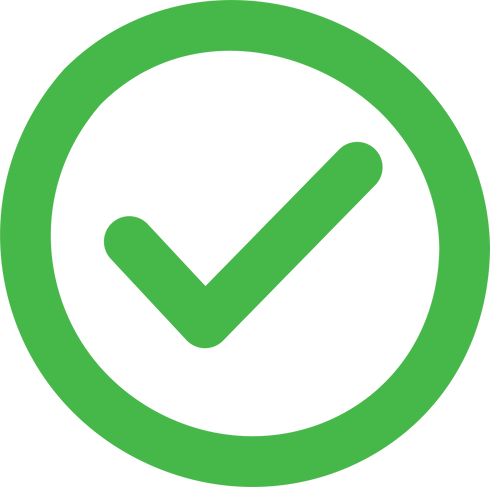 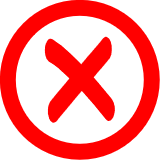 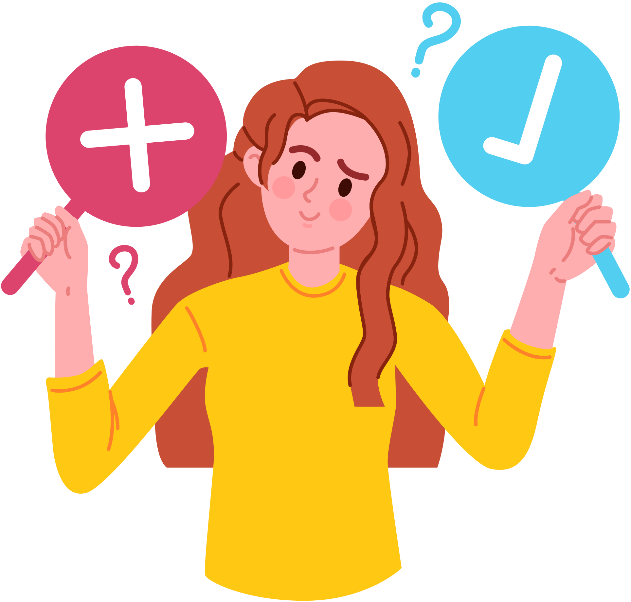 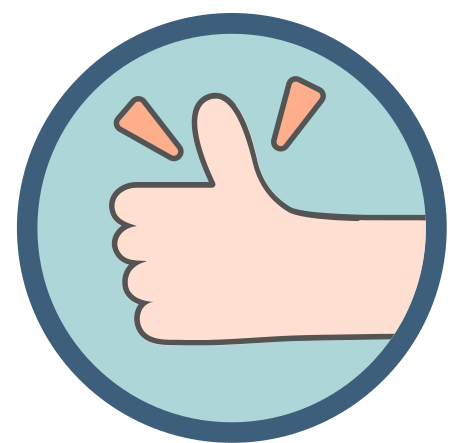 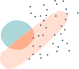 Ví dụ 5 (SGK – tr43)
Viết biểu thức đại số biểu thị:
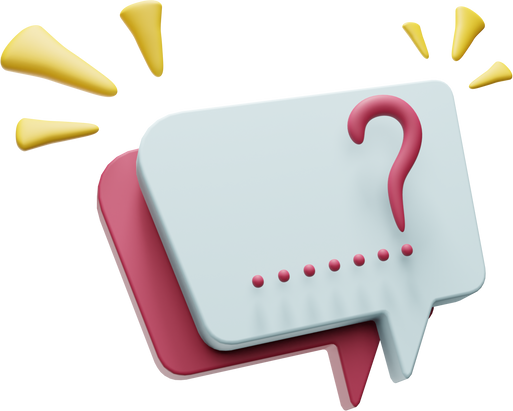 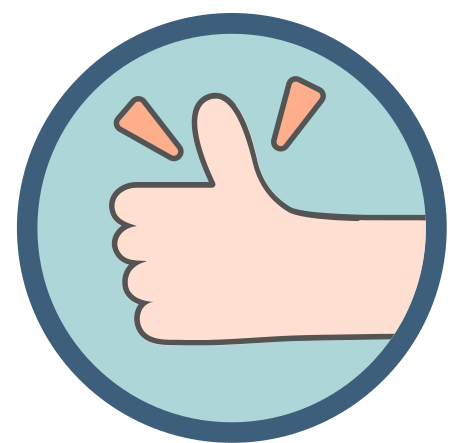 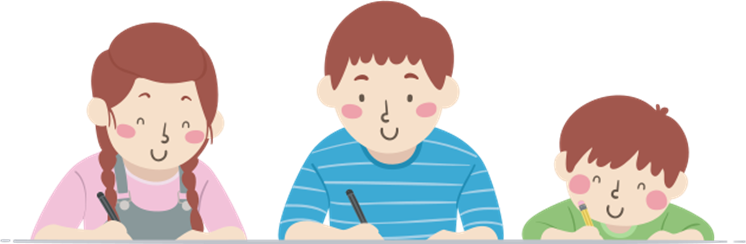 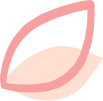 LUYỆN TẬP 3
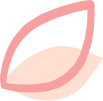 Cho ví dụ về biểu thức đại số và chỉ rõ biến số (nếu có).
Giải
Ví dụ: 
Biểu thức đại số:  5. x + 6. y
Biến số là x, y
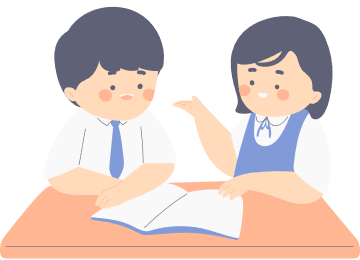 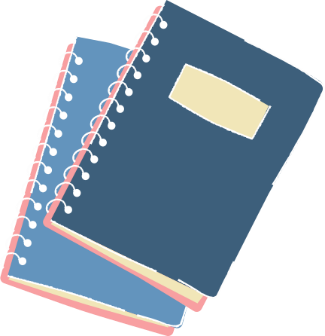 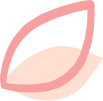 Giải bài toán nêu trong phần mở đầu.
LUYỆN TẬP 4
Bài toán mở đầu: Các bạn lớp 7A quyên góp tiền mua vở và bút bi để ủng hộ học sinh vùng lũ lụt. Giá mỗi quyển vở là 6000 đồng, giá mỗi chiếc bút bi là 3000 đồng. Nếu mua 15 quyển vở và 10 chiếc bút bi thì hết 120 000 đồng. Nếu mua 12 quyển vở và 18 chiếc bút bi thì hết 126 000 đồng. Có thể sử dụng một biểu thức để biểu thị số tiền mua a quyển vở và b chiếc bút bi được không?
Giải
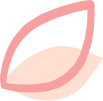 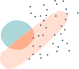 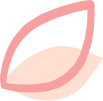 LUYỆN TẬP 5
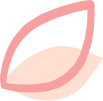 Viết biểu thức đại số biểu thị:
a) Tích của tổng x và y với hiệu của x và y;
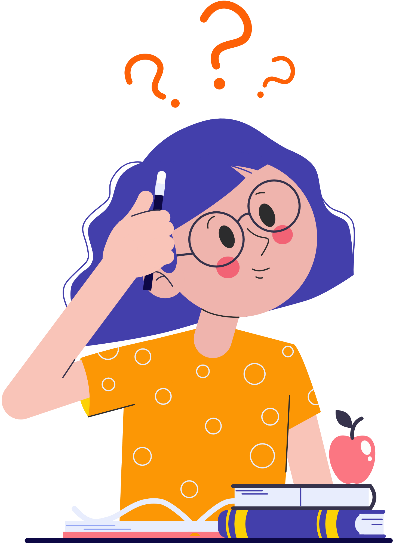 b) Ba phẩy mười bốn nhân với bình phương của r.
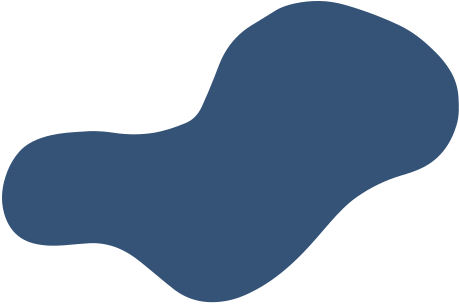 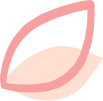 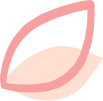 3
Giá trị của biểu thức đại số
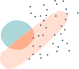 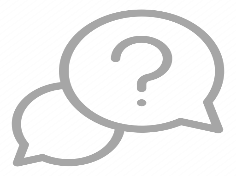 HĐ 3:
Giải
a) Biểu thức biểu thị quãng đường S (km) mà ô tô đi được theo 60t (km)
b) Quãng đường mà ô tô đi được trong thời gian t = 2 (h) là:
 S = 60 . 2 = 120 (km)
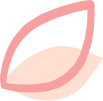 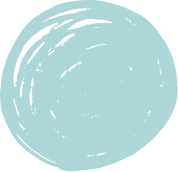 NHẬN XÉT
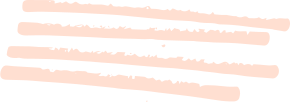 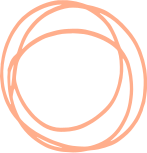 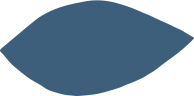 Để tính giá trị của một biểu thức đại số tại những giá trị cho trước của các biến, ta thay những giá trị cho trước đó vào biểu thức rồi thực hiện các phép tính.
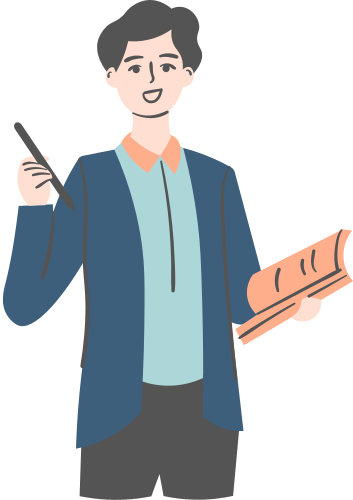 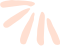 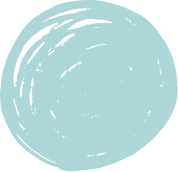 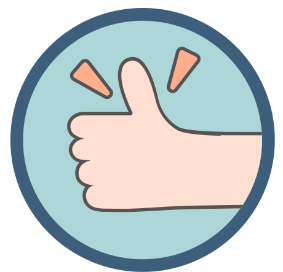 Ví dụ 6 (SGK – tr43)
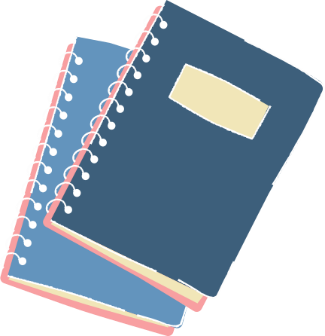 Giải
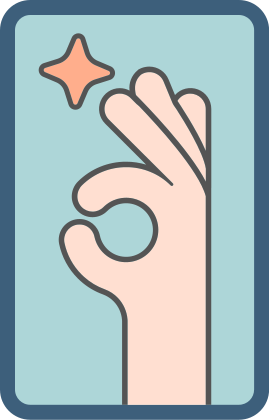 Ví dụ 7 (SGK – tr44)
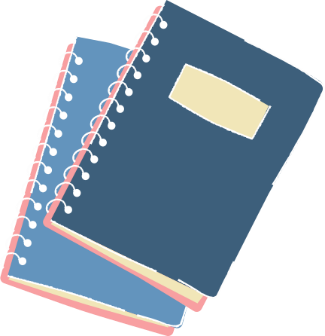 Giải
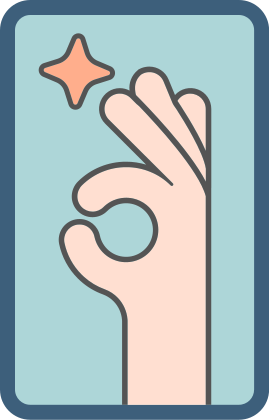 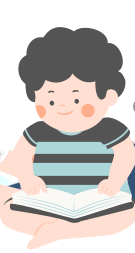 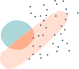 Ví dụ 8 (SGK – tr44)
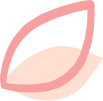 Giải
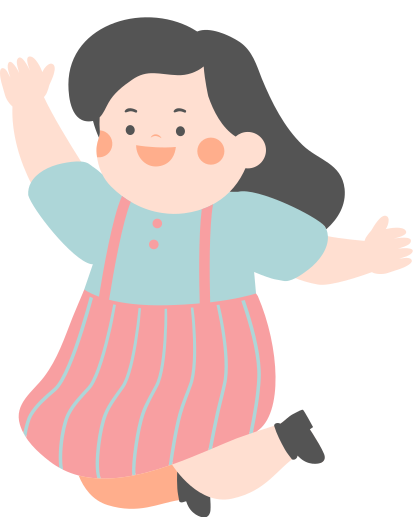 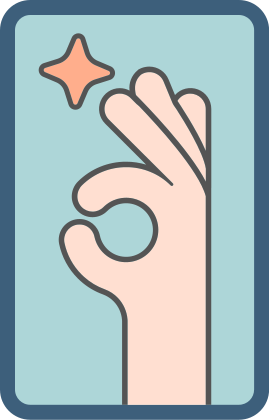 LUYỆN TẬP 6
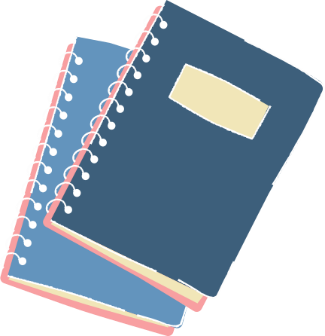 Giải
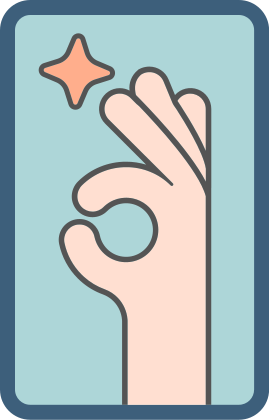 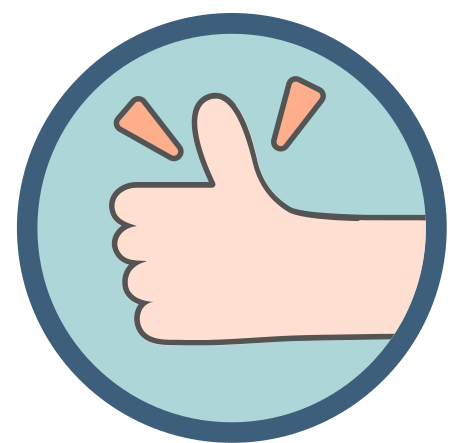 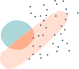 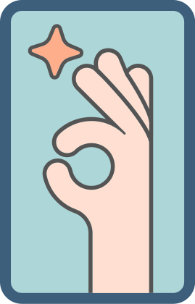 LUYỆN TẬP 7
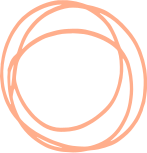 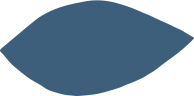 Giải
Ví dụ 9 (SGK – tr44)
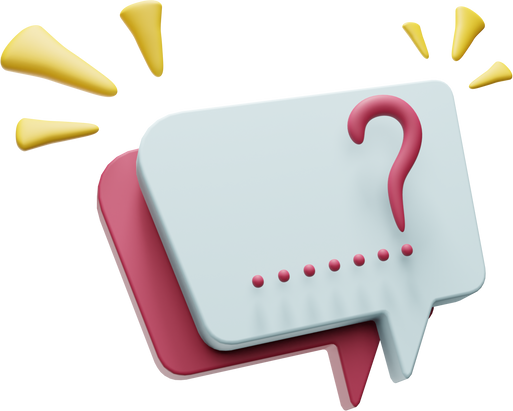 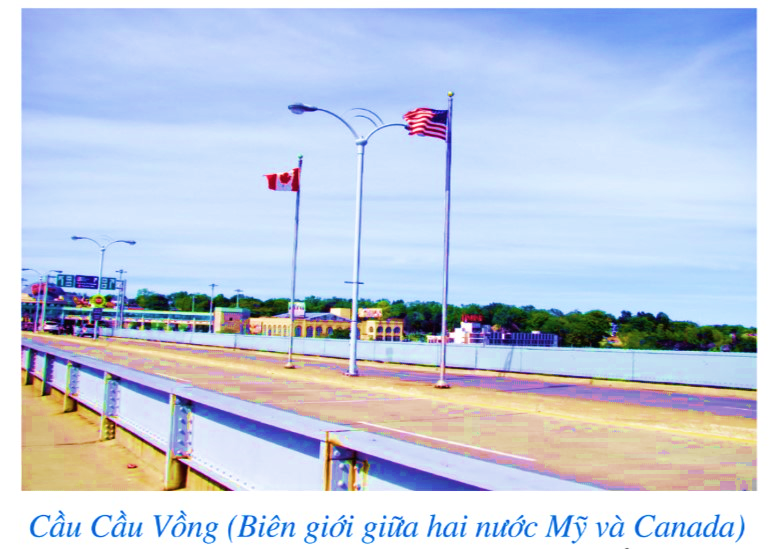 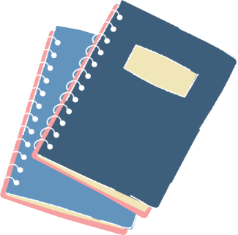 Giải
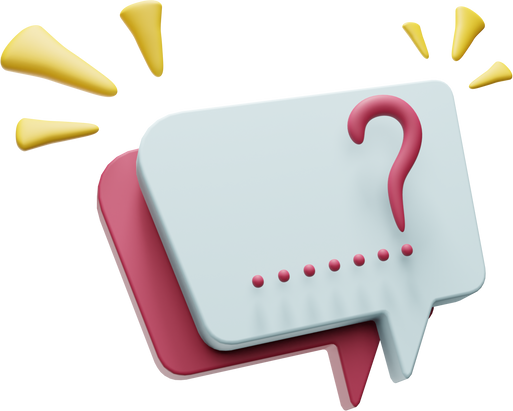 a) Thay giá trị C = -10 vào biểu thức F, ta có:
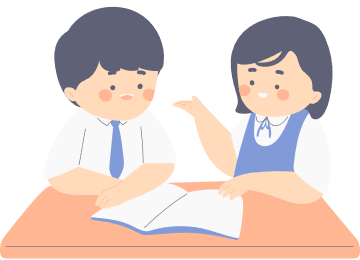 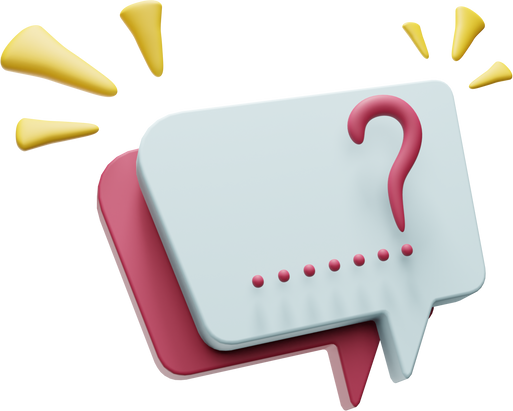 Giải
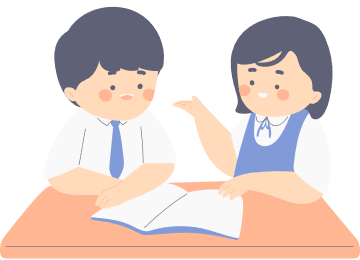 LUYỆN TẬP
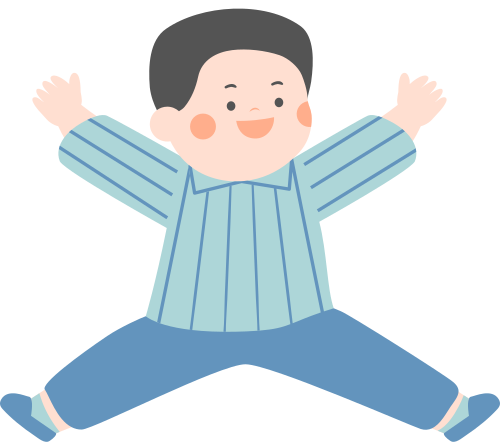 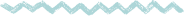 Bài 1: Một hình chữ nhật có chiều dài là 6 cm, chiều rộng là 5 cm. Biểu thức nào sau đây dùng để biểu thị chu vi của hình chữ nhật đó?
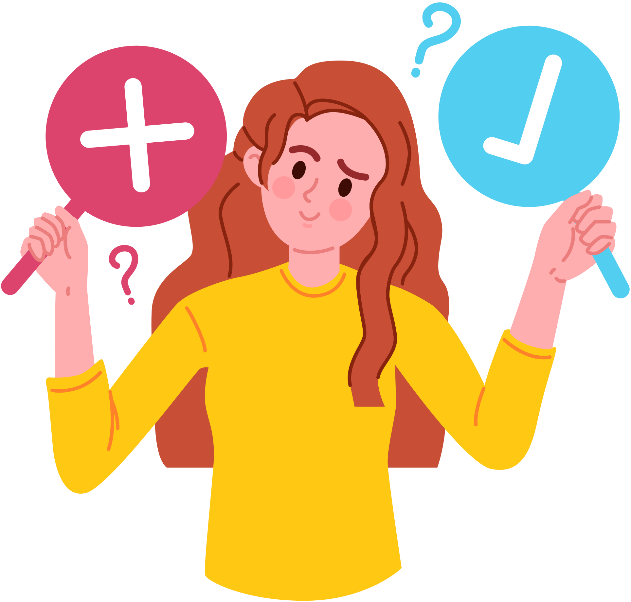 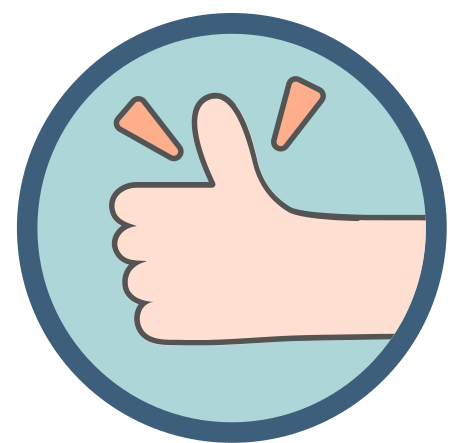 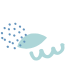 LUYỆN TẬP
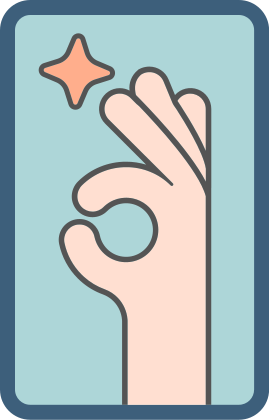 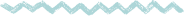 Giải
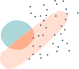 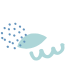 LUYỆN TẬP
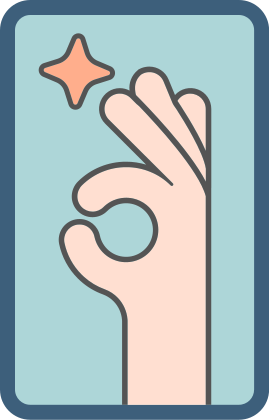 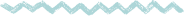 Giải
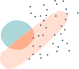 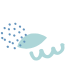 LUYỆN TẬP
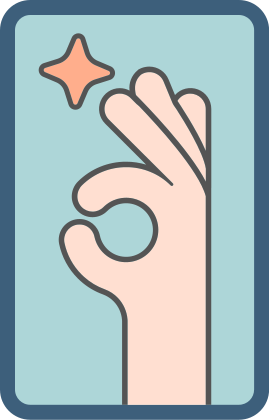 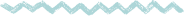 Giải
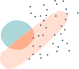 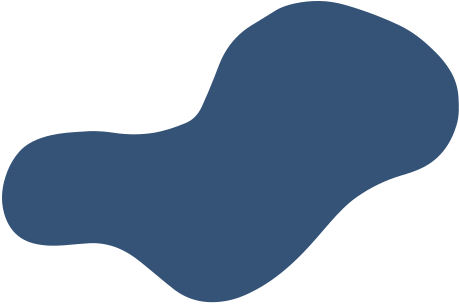 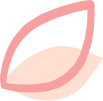 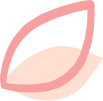 Giải
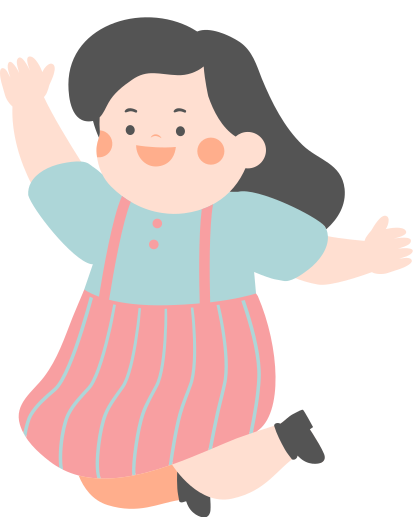 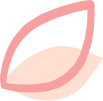 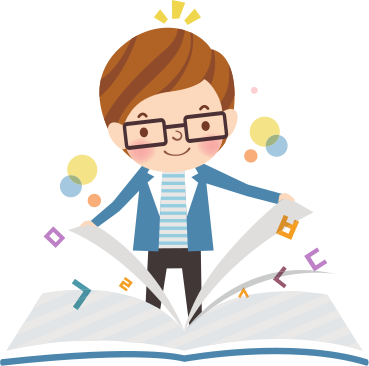 BÀI TẬP TRẮC NGHIỆM
BÀI TẬP TRẮC NGHIỆM
Câu 2. Biểu thức số biểu thị diện tích phần bể được lát gạch (xung quanh bể và đáy bể) của một bể bơi có dạng hình hộp chữ nhật với chiều dài 15 m, chiều rộng 10 m và chiều cao 1,2 m (biết diện tích phần mạch vữa không đáng kể) là:
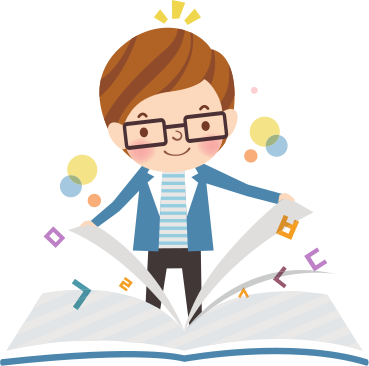 BÀI TẬP TRẮC NGHIỆM
Câu 3. Một ngày mùa hè người ta đo được nhiệt độ vào buổi sáng là t °C, buổi trưa nhiệt độ tăng thêm 3 °C so với buổi sáng và buổi đêm nhiệt độ giảm đi y °C so với buổi trưa. Tính nhiệt độ lúc buổi đêm của ngày mùa đó, biết t = 30 và y = 5.
A. 30			B. 28
C. 32			D. 33
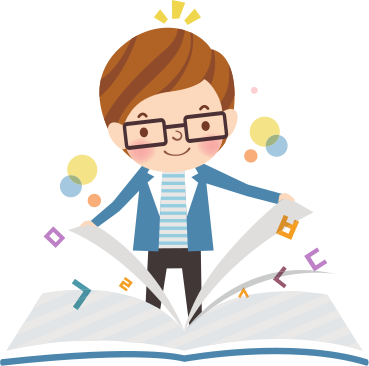 BÀI TẬP TRẮC NGHIỆM
Câu 4. Biểu thức đại số biểu thị diện tích của hình thang có đáy lớn 2a (m), đáy bé b (m), đường cao 2h (m) là:
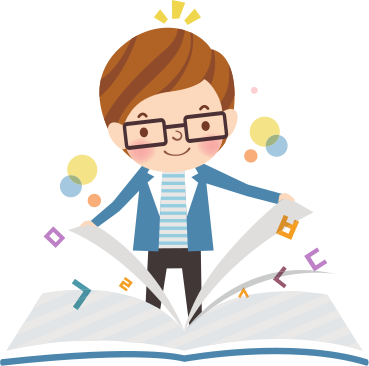 BÀI TẬP TRẮC NGHIỆM
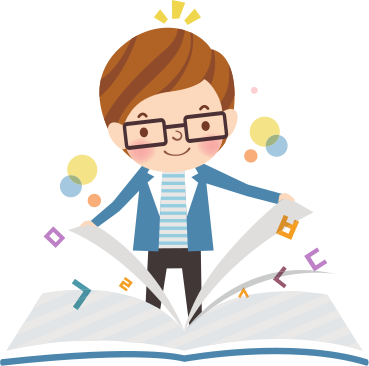 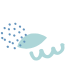 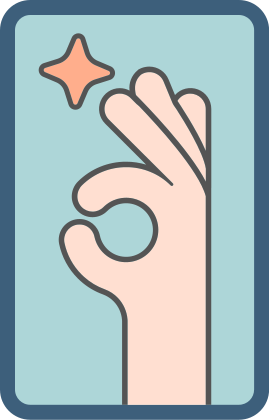 VẬN DỤNG
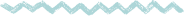 Bài 4: Nho là một đặc sản của Ninh Thuận. Năm 2021, giá mua nho đỏ Red Cardinal là 45 000 đồng/kg, nho xanh NH01 - 48 là 70 000 đồng/kg, nho ba màu NH01 - 152 là 140 000 đồng/kg.
a) Viết biểu thức tính số tiền khi mua x (kg) nho đỏ Red Cardinal, y (kg) nho xanh NH01 - 48 và t (kg) nho ba màu NH01 - 152.
b) Tính số tiền khi mua 300 kg nho đỏ Red Cardinal, 250 kg nho xanh NH01 - 48 và 100 kg nho ba màu NH01 - 152.
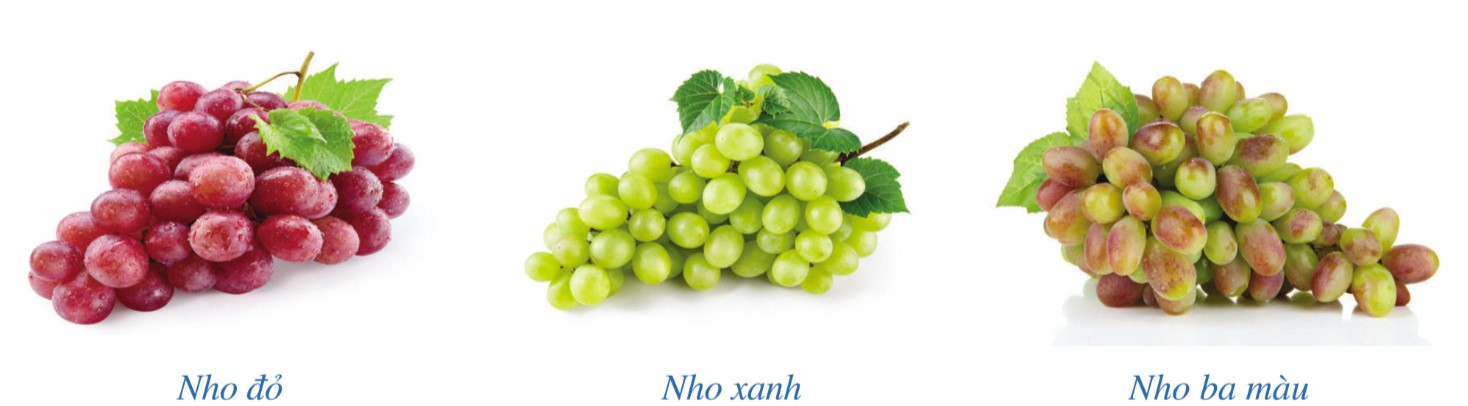 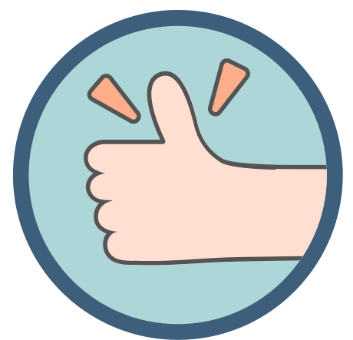 Giải
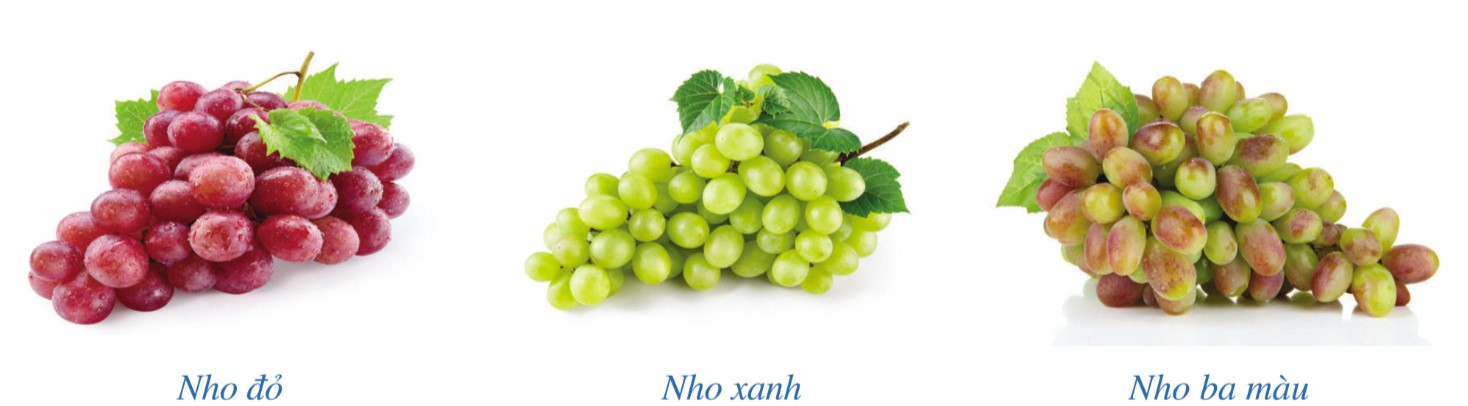 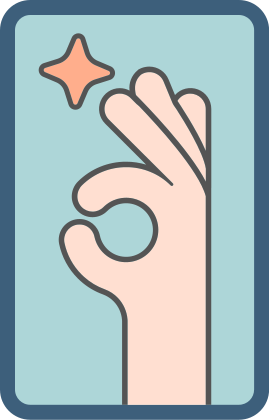 Bài 5: Bạn Quân dự định mua 5 cốc trà sữa có giá x đồng/cốc và 3 lọ sữa chua có giá y đồng/lọ. Khi đến cửa hàng, bạn Quân thấy giá bán trà sữa mà bạn dự định mua đã giảm 10%, còn giá sữa chua thì không thay đổi.
a) Viết biểu thức biểu thị:
- Giá tiền của 1 cốc trà sữa sau khi giảm giá;
- Số tiền mua 5 cốc trà sữa sau khi giảm giá;
- Số tiền mua 3 lọ sữa chua.
b) Bạn Quân mang theo 195 000 đồng. Số tiền này vừa đủ để mua lượng trà sữa và sữa chua như dự định (khi chưa giảm giá). Giá tiền của một cốc trà sữa sau khi đã giảm giá là bao nhiêu? Biết giá một lọ sữa chua là 15 000 đồng.
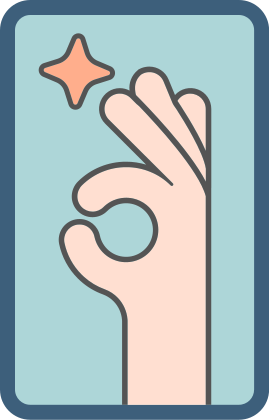 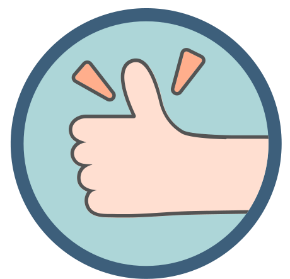 Giải
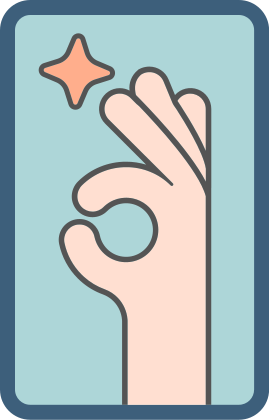 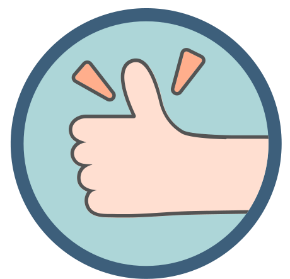 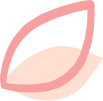 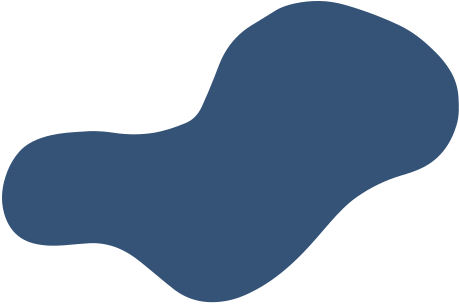 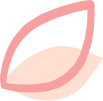 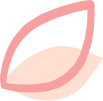 Bài 6: a) Lãi suất ngân hàng quy định cho kì hạn 1 năm là r% / năm. Viết biểu thức đại số biểu thị số tiền lãi khi hết kì hạn 1 năm nếu gửi ngân hàng A đồng.
b) Cô Ngân gửi ngân hàng 200 triệu đồng với lãi suất 6% / năm. Hết kì hạn 1 năm, cô Ngân được số tiền lãi là bao nhiêu?
Giải
a) Biểu thức đại số biểu thị số tiền lãi khi hết hạn 1 năm: A x r% (đồng).
b) Hết kì hạn 1 năm, cô Ngân nhận được số tiền lãi là:
200 x 6% = 12 (triệu đồng)
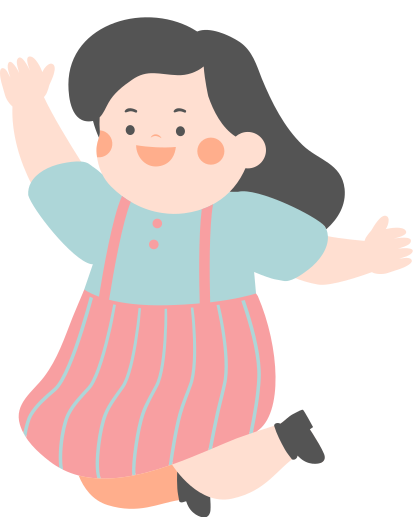 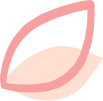 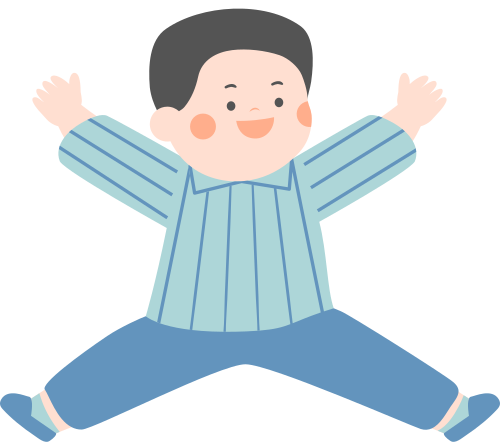 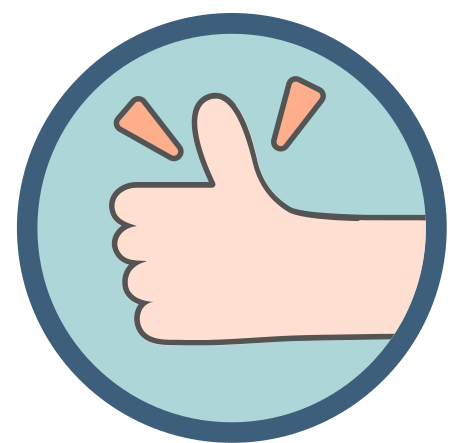 Giải
Theo cách ước tính trên, nếu bố cao 170cm, mẹ cao 160cm thì chiều cao ước tính của con trai, con gái khi trưởng thành là:
Chiều cao của con trai
Chiều cao của con gái
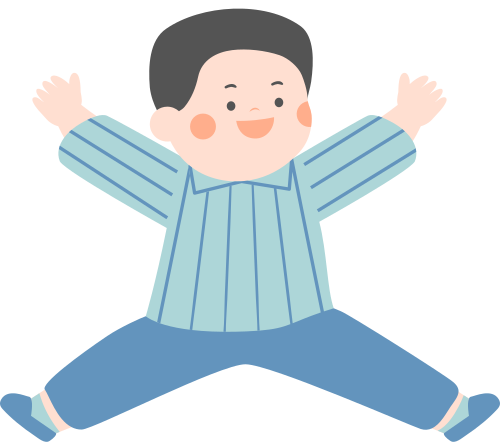 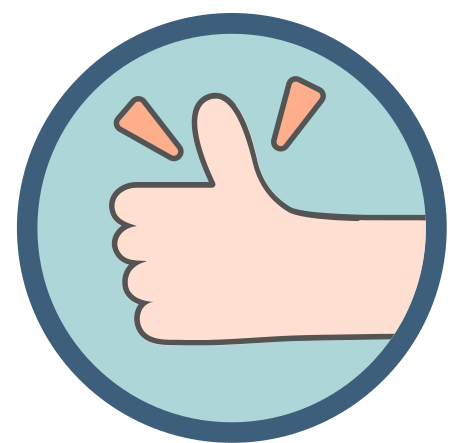 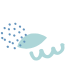 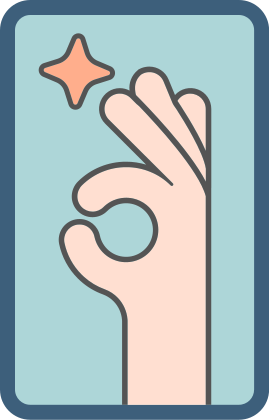 BÀI TẬP THÊM
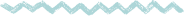 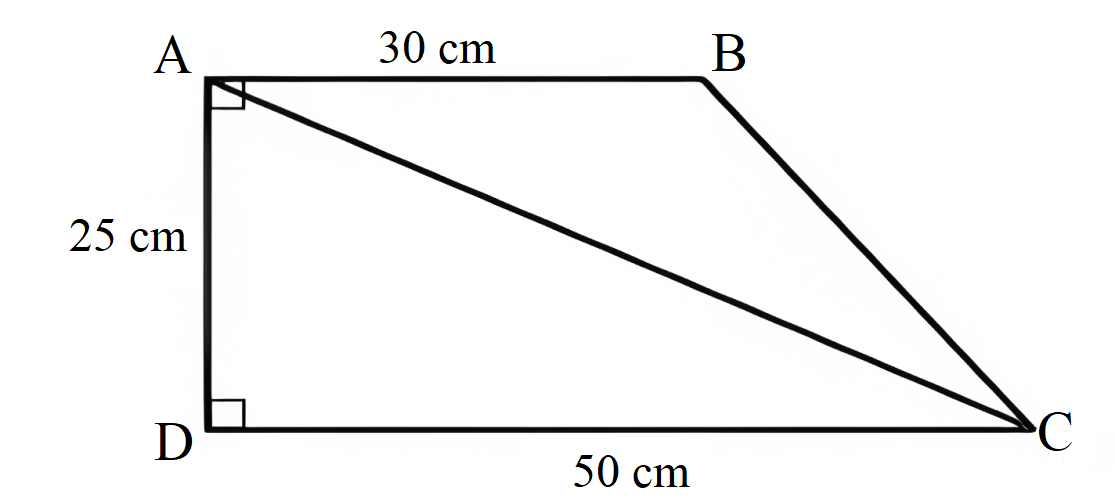 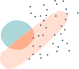 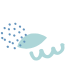 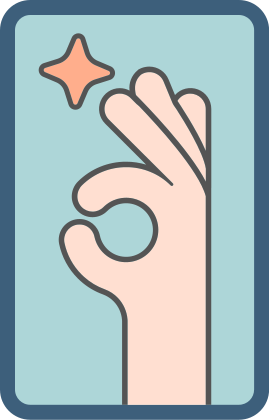 Giải
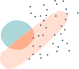 Giải
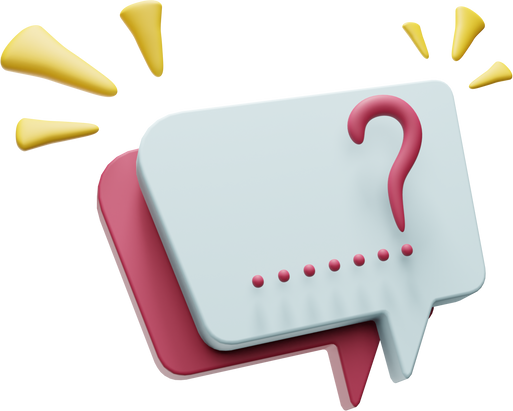 Giải
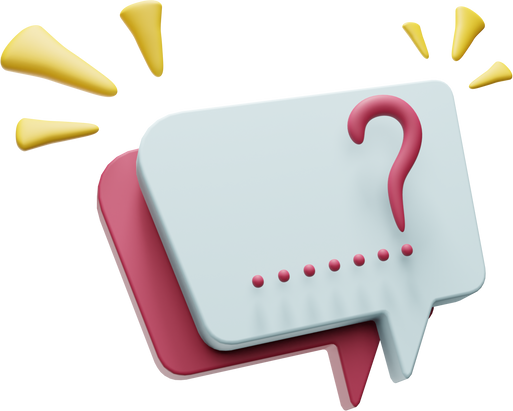 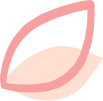 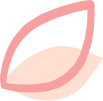 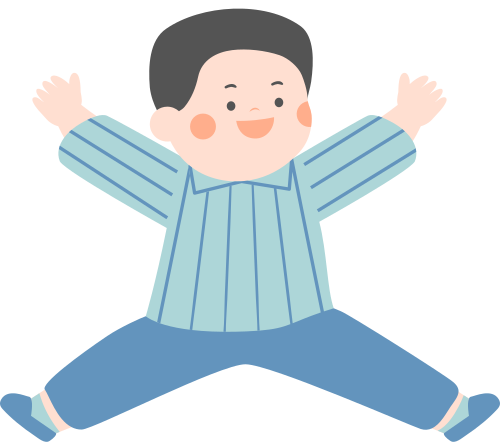 HƯỚNG DẪN VỀ NHÀ
* Chuẩn bị trước 
"Bài 2: Đa thức một biến. Nghiệm của đa thức một biến".
* Ghi nhớ 
kiến thức trong bài.
* Hoàn thành các bài tập trong SBT.
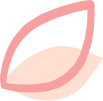 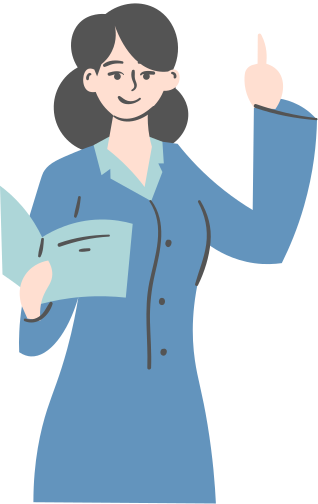 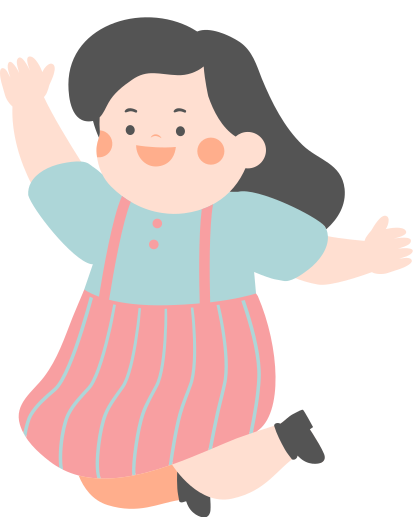 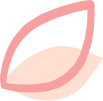 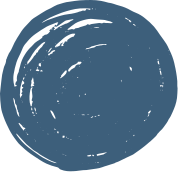 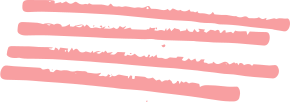 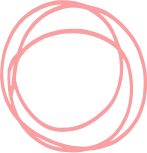 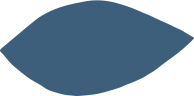 CẢM ƠN CÁC EM 
ĐÃ LẮNG NGHE BÀI HỌC!
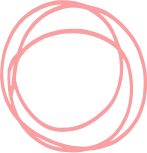 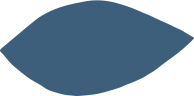 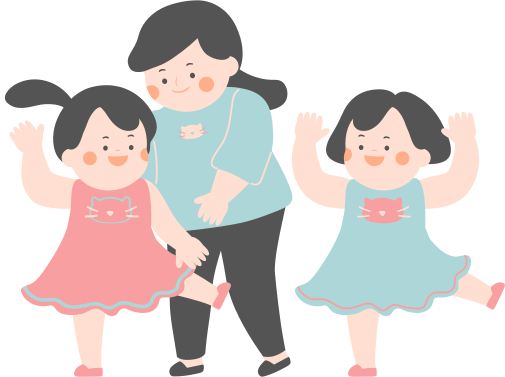 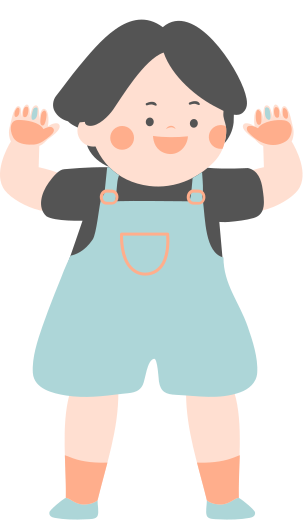 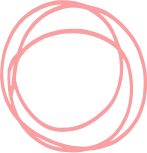 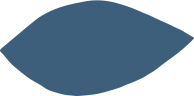